Sports Marketing
Standard 1.2
Marketing Of Sports
Objective Two
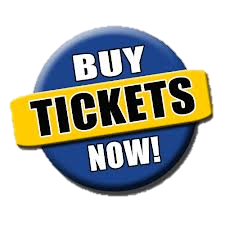 Identify reasons a sports property would utilize marketing
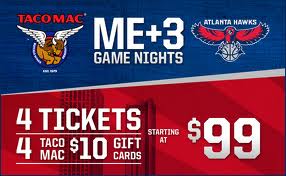 What IS Sports Marketing
Sports Marketing is the application of marketing principles to sports properties and to non-sports products using sports.

Simply:
Sports Marketing is the Marketing of Sports
Sports Marketing is Marketing Through Sports
[Speaker Notes: 1]
Marketing OF Sports
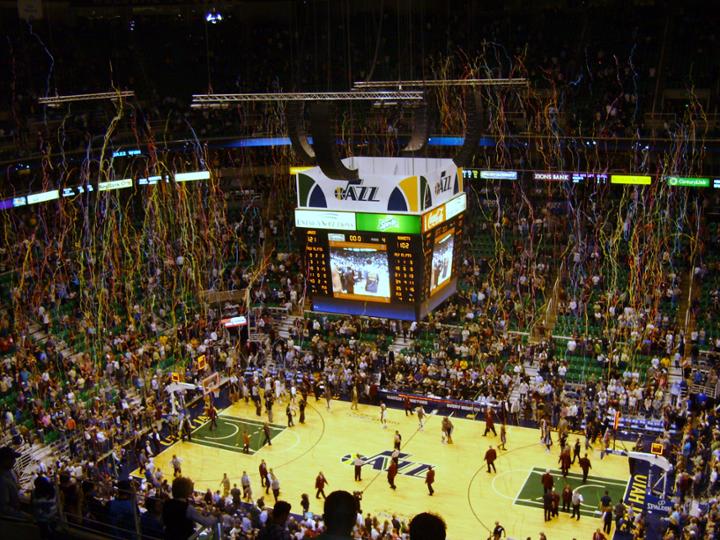 Applying marketing Principles to the marketing of a “Sports Property”
Sports Properties:
League	- Team
Athlete		- Stadium	
Program	- Events	
Competition  - Contests
[Speaker Notes: 10. 11]
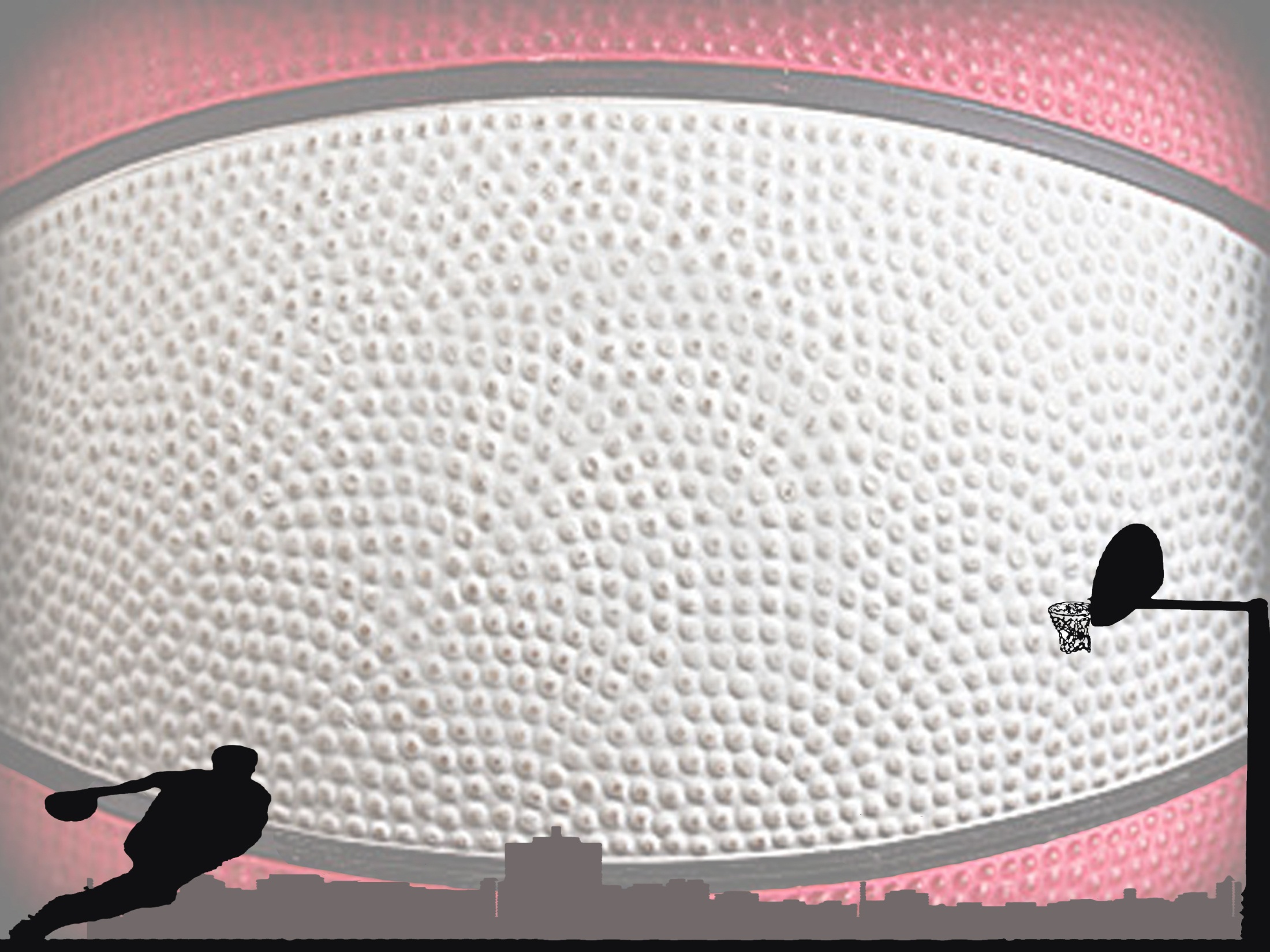 Marketing OF Sports
Athletes
Agents
Ticket Sales Representative
Ticket Collection
Marketing Writers
Sports Journalist
Parking
Merchandise Vendor
Director of Marketing
Sponsorship Sales Executive
Director of Communications
Security
Maintenance
Concessions
Sports Announcer
[Speaker Notes: Agents #21]
Marketing of SPORTS
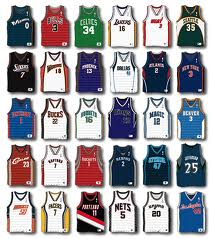 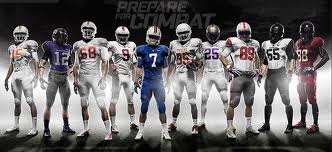 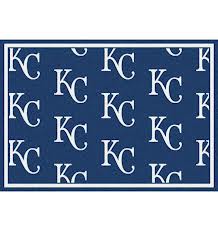 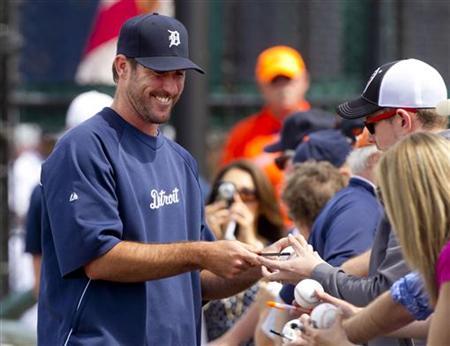 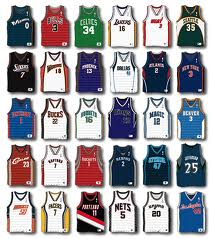 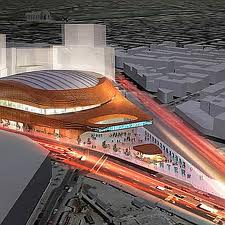 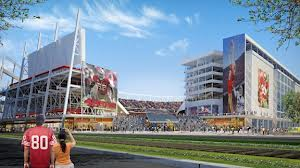 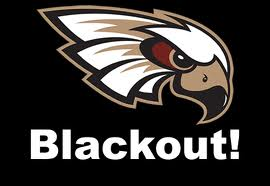 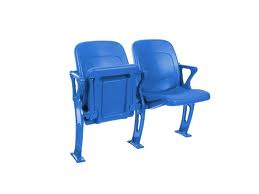 The Growth of Soccer
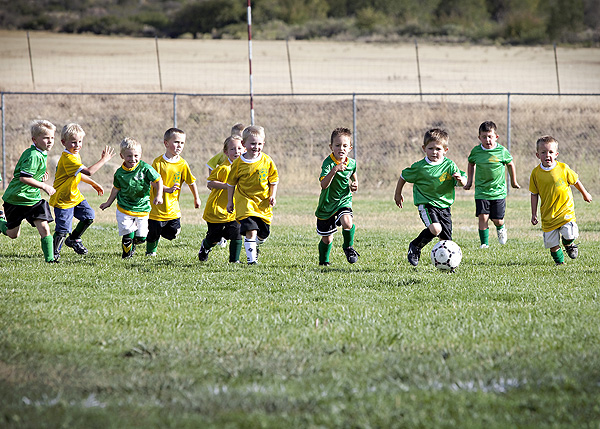 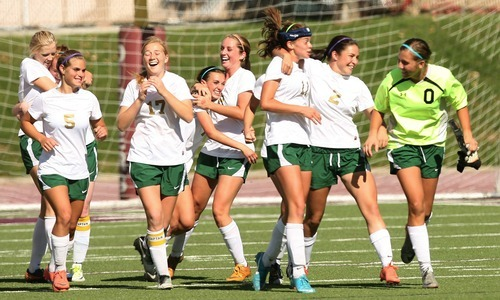 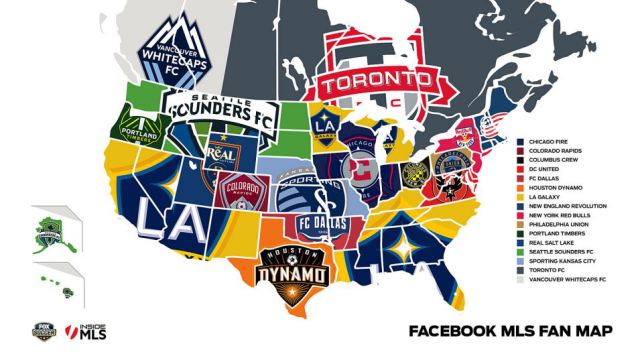 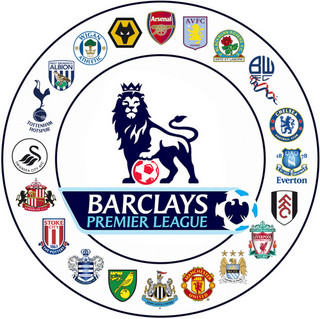 Sports Marketing
Standard 1.3
Marketing Through Sports
Objective Three
Identify reasons a company would utilize sports marketing.
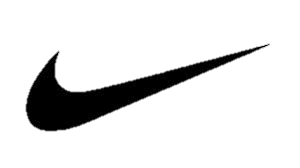 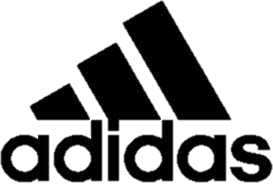 Marketing THROUGH Sports
Marketing of Non-Sports products or services using sports as a media

Using a team or event for marketing
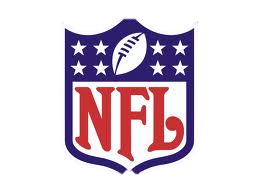 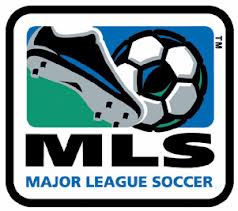 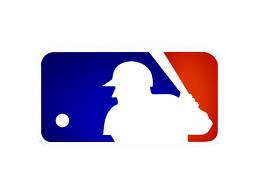 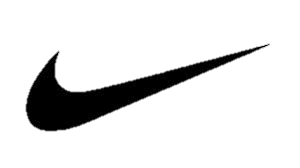 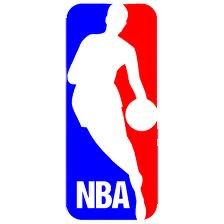 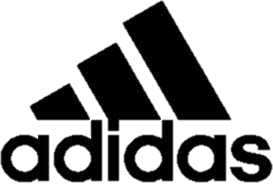 [Speaker Notes: 12]
What is Marketed at Sports Events?
Sponsor products or services

Traded products or services



Public Service Announcements (Ideas)
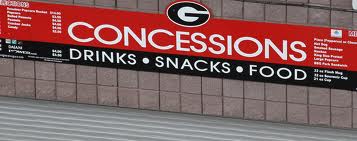 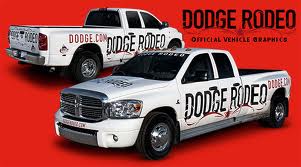 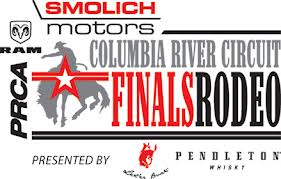 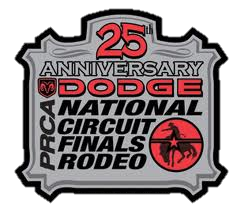 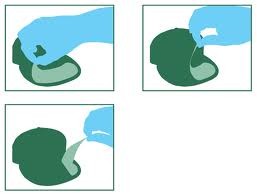 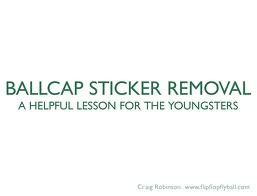 Borrowed Equity
Where a sponsor utilizes the appeal and draw of an existing event to develop an image for its products or services with the audience

Within Audience & Through Broadcast
Increase Sales
Increase Awareness 
Be More Competitive
Reach the Target Market
Build Relationships
Develop a Corporate Image
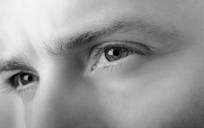 [Speaker Notes: 13]
Marketing Through Sports
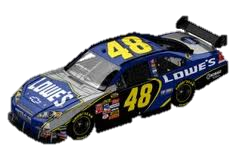 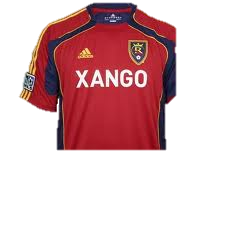 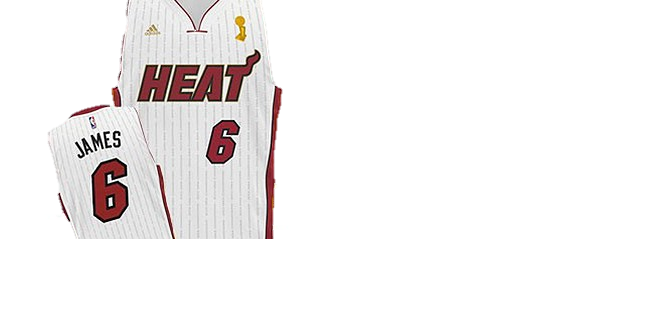 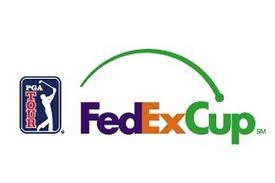 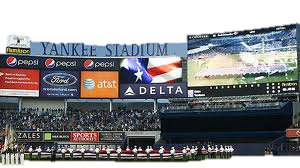